Kapittel 14Samisk språk og kultur
Mål
Gjere greie for nokre hovudtrekk ved samisk kultur
Forklare kva som ligg i omgrepet fornorsking
Gjere greie for korleis fornorskingspolitikken vart gjennomført i Sápmi frå 1700-talet til 1980
Gjere greie for nokre konsekvensar av forsnorskingspolitikken
Gjere greie for nokre hovudtrekk ved samisk språk
Førlesing
Kva assosiasjonar har du til omgrepet samisk?
Kva meiner vi med omgrepet urfolk?
Sápmi - Sameland
Det geografiske området der det har budd samar så langt tilbake vi veit om
Eit område på tvers av nasjonsgrenser: deler av Noreg, Sverige, Finland og Russland
Samane er eit urfolk = har budd i eit geografisk område sidan før nasjonalstatane vart til
Eldste skriftlege kjelde på samisk: 1595
Fornorsking
Systematisk arbeid for å erstatte samisk med norsk språk
1700-talet: både samisk og norsk vart brukt i opplæring og i misjonsarbeid
Andre halvdel av 1800-talet: skjerpa fornorsking
Finnefondet 1851: økonomisk støtte til fornorskingsarbeidet
1898: berre norsk i opplæringa, ikkje lov å snakke samisk (eller kvensk) i skulen
Fornorsking (framhald)
Sentralt verkemiddel: skuleinternata der det ikkje var lov til å snakke samisk
Fornorskinga galdt ikkje berre språk, men også kulturelle ytringar, samværsformer, religion, verdiar, normer
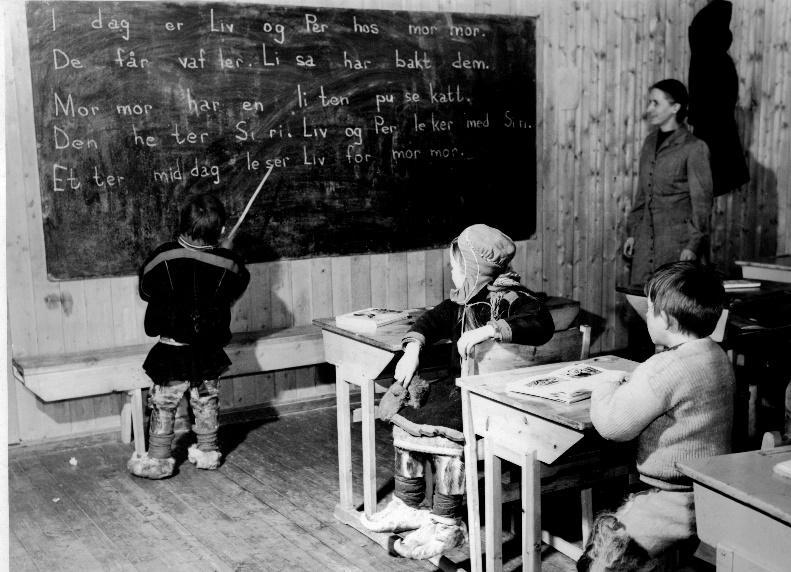 Fornorskinga - årsaker
Religiøse argument: berre norsk kunne brukast i forkynning
Norsk nasjonsbygging på 1800-talet: samisk høvde ikkje inn i førestillingane om det norske
Eit hierarkisk syn på kulturar: nokre kulturar var overlegne, andre var mindreverdige
«Den finske fare»: stor innvandring frå Finland, måtte demme opp for påverknaden frå utlandet
1900-talet
Fornorskingspolitikken overfor Sameland heldt fram til etter andre verdskrigen.
Altasaka 1979-1981 vart eit vendepunkt: protest mot utbygging av Alta-Kautokeino-vassdraget
Fornorskingsskadar
Språk og identitet er knytt nært saman: nedvurdering av språk = nedvurdering av brukaren
Mange skifte språk – i dag er fleire av dei samiske språka utryddings-truga
Skam og sosial mindreverdskjensle
Mangelfull og dårleg opplæring 
Framande overfor eigen kultur og kulturell arv
Språket
Eit finsk-ugrisk språk
Kan delast i ti dialektar
Mest brukte samiske språk: nordsamisk (ca 90 % ), sørsamisk, lulesamisk
Eit kasusspråk
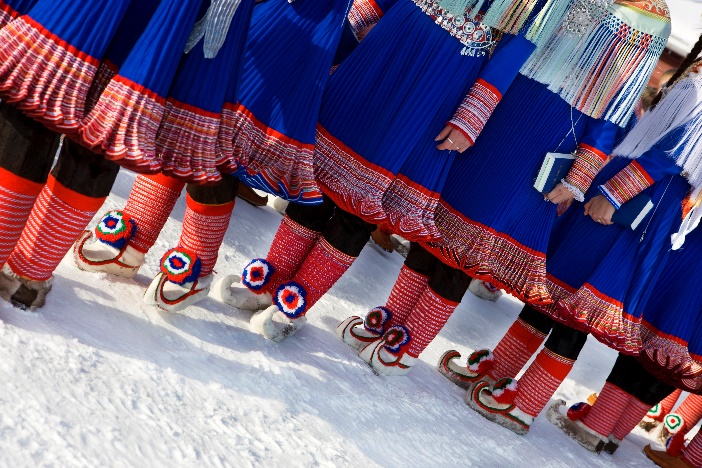 Samisk i dag
1987: Sametinget

Grunnlova § 110 A (vedtatt 1988)
	Det påligger statens myndigheter å legge forholdene til 	rette for at den samiske folkegruppe kan sikre og utvikle 	sitt språk, sin kultur og sitt samfunnsliv.

 1990: Noreg godkjenner samane som eit urfolk
Tradisjonell samisk kultur
Duodji – husflid og kunsthandverk
Religionen – animistisk, sjamanistisk, polyteistisk
Joik -  ein av dei eldste musikktradisjonane i Europa
Munnleg forteljekunst – formidling av tradisjonsstoff
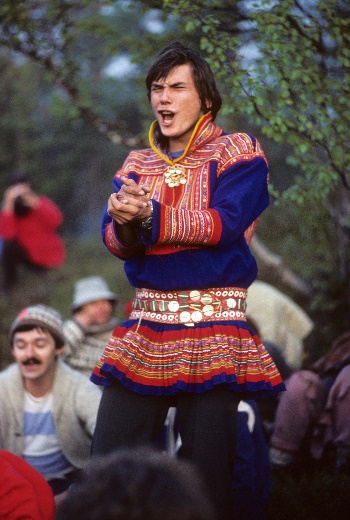 Litteraturen
Ein ung skriftkultur
Første bok på samisk: En beretning om samene (1910) av Johan Turi
Første roman: Daggry (1912) av Anders Larsen
Første barnebok: Ammul og den blå kusinen (1976) av Marry Aslakdatter Somby
1991: Nordisk råds litteraturpris til Nils-Aslak Valkeapää for Solen, min far.
Musikk og film
Mari Boine (f. 1960) er den mest kjende samisk kunstnaren i vår tid: musikar inspirert av joik og ulike folkemusikktradisjonar, med tydeleg politisk bodskap i mange av tekstane
Filmen Veiviseren, regi Nils Gaup, vart nominert til Oscar i 1987.
Filmen Kautokeino-opprøret frå 2008, regi Nils Gaup, byggjer på eit opprør mot styresmakter og handelsmenn i Kautokeino i 1852.